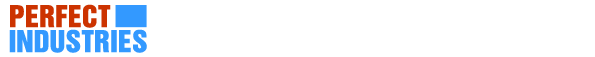 качествостратегического управления
Дмитрий Рыцев

Совершенные 
индустрии
DYNAMIC STRATEGY
ПРОБЛЕМАТИКА + МЕТОДИКА ОЦЕНКИ
КАКОВО КАЧЕСТВОСТРАТЕГИЧЕСКОГОУПРАВЛЕНИЯ В ВАШЕЙ КОМПАНИИ?
СОВЕРШЕННЫЕ ИНДУСТРИИ
У ВАШЕЙ КОМПАНИИ ЕСТЬ СТРАТЕГИЯ?
СОВЕРШЕННЫЕ ИНДУСТРИИ
АУДИТ КАЧЕСТВА СТРАТЕГИЧЕСКОГО УПРАВЛЕНИЯ
СТРАТЕГИЧЕСКИЕ ПРОЦЕССЫ?
СОВЕРШЕННЫЕ ИНДУСТРИИ
АУДИТ КАЧЕСТВА СТРАТЕГИЧЕСКОГО УПРАВЛЕНИЯ
СТРАТЕГИЧЕСКИЙ ДИАЛОГ?
СОВЕРШЕННЫЕ ИНДУСТРИИ
АУДИТ КАЧЕСТВА СТРАТЕГИЧЕСКОГО УПРАВЛЕНИЯ
СТРАТЕГИЧЕСКИЙ МОНИТОРИНГ?
СОВЕРШЕННЫЕ ИНДУСТРИИ
АУДИТ КАЧЕСТВА СТРАТЕГИЧЕСКОГО УПРАВЛЕНИЯ
НАСКОЛЬКО ОНИ СООТВЕТСТВУЮТ ЗАДАЧАМ БИЗНЕСА???
СОВЕРШЕННЫЕ ИНДУСТРИИ
АУДИТ КАЧЕСТВА СТРАТЕГИЧЕСКОГО УПРАВЛЕНИЯ
ЧТО ВЫ ЗНАЕТЕ
об источниках конкурентоспособности вашей компании? 

Внутренние или внешние?
Отраслевые или общеэкономические?
Ресурсные или управленческие?
Отношенческие или организационные?
Материальные или интеллектуальные?
СОВЕРШЕННЫЕ ИНДУСТРИИ
АУДИТ КАЧЕСТВА СТРАТЕГИЧЕСКОГО УПРАВЛЕНИЯ
АУДИТ КАЧЕСТВА СТРАТЕГИЧЕСКОГО УПРАВЛЕНИЯ  - ЭТО ПЕРВЫЙ ШАГ К ПОНИМАНИЮ!
СОВЕРШЕННЫЕ ИНДУСТРИИ
АУДИТ КАЧЕСТВА СТРАТЕГИЧЕСКОГО УПРАВЛЕНИЯ
ПРЕДПОСЫЛКИ
1. Внутренние особенности системы управления компании являются основой механизма генерирования прибыли и долгосрочной конкурентоспособности
СОВЕРШЕННЫЕ ИНДУСТРИИ
АУДИТ КАЧЕСТВА СТРАТЕГИЧЕСКОГО УПРАВЛЕНИЯ
ПРЕДПОСЫЛКИ
2. Управление конкурентоспособностью компании происходит в стратегическом контуре системы управления
СОВЕРШЕННЫЕ ИНДУСТРИИ
АУДИТ КАЧЕСТВА СТРАТЕГИЧЕСКОГО УПРАВЛЕНИЯ
ТЕОРЕТИЧЕСКАЯ БАЗА
СТРАТЕГИЧЕСКАЯ ТЕОРИЯ ФИРМЫ СОДЕРЖИТ НЕСКОЛЬКО РАЗЛИЧНЫХ ВЗГЛЯДОВ НА ИСТОЧНИКИ КОНКУРЕНТОСПОСОБНОСТИ.
КАЖДЫЙ ИЗ ЭТИХ ИСТОЧНИКОВ ВНОСИТ СВОЙ ВКЛАД В ОБЕСПЕЧЕНИЕ ЭКОНОМИЧЕСКОГО ПРОЦВЕТАНИЯ КОМПАНИЙ.
ЧЕТКО ПОНИМАТЬ ИСТОЧНИКИ ДОЛГОСРОЧНОЙ КОНКУРЕНТОСПОСОБНОСТИ ВАШЕЙ КОМПАНИИ И УПРАВЛЯТЬ ИМИ ЭТО ПЕРВЫЙ ШАГ В ОБЕСПЕЧЕНИЕ ДОЛГОСРОЧНОЙ КОНКУРЕНТОСПОСОБНОСТИ
*Стратегической теории фирмы
СОВЕРШЕННЫЕ ИНДУСТРИИ
АУДИТ КАЧЕСТВА СТРАТЕГИЧЕСКОГО УПРАВЛЕНИЯ
ЧТО ДАЕТ ОЦЕНКА КАЧЕСТВА СТРАТЕГИЧЕСКОГО УПРАВЛЕНИЯ
СОВЕРШЕННЫЕ ИНДУСТРИИ
АУДИТ КАЧЕСТВА СТРАТЕГИЧЕСКОГО УПРАВЛЕНИЯ
1. Характеристику состояния стратегического контура управления компанией
СОВЕРШЕННЫЕ ИНДУСТРИИ
АУДИТ КАЧЕСТВА СТРАТЕГИЧЕСКОГО УПРАВЛЕНИЯ
2. Сравнение состояния стратегического контура управления со средним значением
СОВЕРШЕННЫЕ ИНДУСТРИИ
АУДИТ КАЧЕСТВА СТРАТЕГИЧЕСКОГО УПРАВЛЕНИЯ
3. Оценку возможного влияния текущего состояния на экономическую результативность в будущем
СОВЕРШЕННЫЕ ИНДУСТРИИ
АУДИТ КАЧЕСТВА СТРАТЕГИЧЕСКОГО УПРАВЛЕНИЯ
4. Идентификацию проблем и определение возможных способов их устранения
СОВЕРШЕННЫЕ ИНДУСТРИИ
АУДИТ КАЧЕСТВА СТРАТЕГИЧЕСКОГО УПРАВЛЕНИЯ
ЧТО ОЦЕНИВАЕМ?
СОВЕРШЕННЫЕ ИНДУСТРИИ
АУДИТ КАЧЕСТВА СТРАТЕГИЧЕСКОГО УПРАВЛЕНИЯ
Структура анализа
СТРАТЕГИЧЕСКИЙ ДИАЛОГ:
СОВЕРШЕННЫЕ ИНДУСТРИИ
АУДИТ КАЧЕСТВА СТРАТЕГИЧЕСКОГО УПРАВЛЕНИЯ
СТРАТЕГИЧЕСКИЕ ПРОЦЕССЫ:
СОВЕРШЕННЫЕ ИНДУСТРИИ
АУДИТ КАЧЕСТВА СТРАТЕГИЧЕСКОГО УПРАВЛЕНИЯ
СОДЕРЖАНИЕ СТРАТЕГИИ:
СОВЕРШЕННЫЕ ИНДУСТРИИ
АУДИТ КАЧЕСТВА СТРАТЕГИЧЕСКОГО УПРАВЛЕНИЯ
РЕАЛИЗАЦИЯ СТРАТЕГИИ:
СОВЕРШЕННЫЕ ИНДУСТРИИ
АУДИТ КАЧЕСТВА СТРАТЕГИЧЕСКОГО УПРАВЛЕНИЯ
ИНТЕРПРЕТАЦИЯ РЕЗУЛЬТАТОВ
СОВЕРШЕННЫЕ ИНДУСТРИИ
АУДИТ КАЧЕСТВА СТРАТЕГИЧЕСКОГО УПРАВЛЕНИЯ
Общая оценка по указанным четырем элементам характеризует общее состояние системы стратегического управления и возможности компании поддерживать свою долгосрочную конкурентоспособность
СОВЕРШЕННЫЕ ИНДУСТРИИ
АУДИТ КАЧЕСТВА СТРАТЕГИЧЕСКОГО УПРАВЛЕНИЯ
РЕЗУЛЬТАТЫ ОЦЕНКИ (ФРАГМЕНТ)
КАЧЕСТВО ОСНОВНЫХ ЭЛЕМЕНТОВ ОПРЕДЕЛЯЕТСЯ СРЕДНЕВЗВЕШЕННЫМИ ЗНАЧЕНИЯМИ ОТДЕЛЬНЫХ ПАРАМЕТРОВ
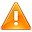 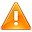 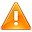 ДЕТАЛИЗАЦИЯ ОЦЕНОК  
(ЦВЕТ СЕКТОРА ОЗНАЧАЕТ
УРОВЕНЬ РАЗВИТИЯ ЭЛЕМЕНТА 
СТРАТЕГИЧЕСКОГО 
УПРАВЛЕНИЯ)
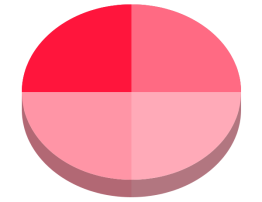 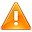 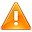 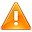 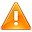 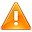 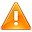 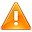 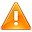 РЕЗУЛЬТАТЫ ОЦЕНКИ (ФРАГМЕНТ)
Удовлетворительный уровень эффективности стратегического диалога не является драйвером стратегических изменений в компании. Высокая степень консенсуса слабо влияет на улучшение процесса из-за плохого качества коммуникаций, которые, возможно, влияют  и на низкую динамику трансформации стратегии.
Методология не используется, несмотря на наличие ответственных. Причина может быть как в отсутствии регламентов процесса (непонятно как делать), так и из-за плохой мотивации. Отсутствие информационных систем затрудняет интеграцию процессов в деятельность.
Стратегия содержит только базовую информацию об изменениях среды и путях реагирования на них. Модель процессов существует только для состояния «как есть», нет подробной модели «как будет», что отражается на качестве проработки стратегии достижения целей.
Настройка подсистем и ресурсов на реализацию стратегии недостаточна. Финансы как ресурс необходимы, но не достаточны для реализации стратегии. Интеллектуальный капитал для организации имеет большое значение в реализации стратегии, что требует его планирования.
ПРОВЕРЬТЕ КАЧЕСТВО СТРАТЕГИЧЕСКОГО УПРАВЛЕНИЯ ВАШЕЙ КОМПАНИИ
СДЕЛАЙТЕ ШАГ К ОСОЗНАННОМУ УПРАВЛЕНИЮ СВОЕЙ КОНКУРЕНТОСПОСОБНОСТЬЮ


УЗНАТЬ О ВОЗМОЖНОСТИ БЕСПЛАТНОГО АУДИТА НА МИКРОСАЙТЕ УСЛУГИhttp://audit.perfect-industries.ru
СОВЕРШЕННЫЕ ИНДУСТРИИ
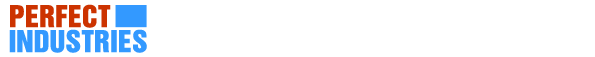 ПОЛНЫЙ ЦИКЛ УСЛУГ ПО СТРАТЕГИИ

Инновационная компания, оказывающая содействие своим клиентам в стратегическом управлении и повышении качества стратегий

Мы превращаем ваши стратегии в работающие. Находим стратегические разрывы в бизнесе. Проводим детальный анализ проблем стратегического управления и помогаем решить их.

Наш сайт  Perfect Industries
Наши страницы в Facebook и LinkedIn
Здесь находятся БЕСПЛАТНЫЕ документы и электронные книги по стратегии
Сюда можно отправить электронную почту
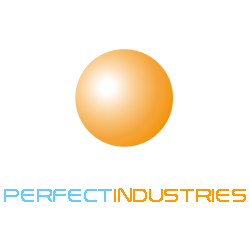 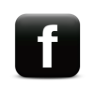 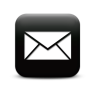 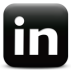 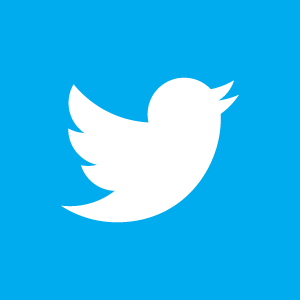